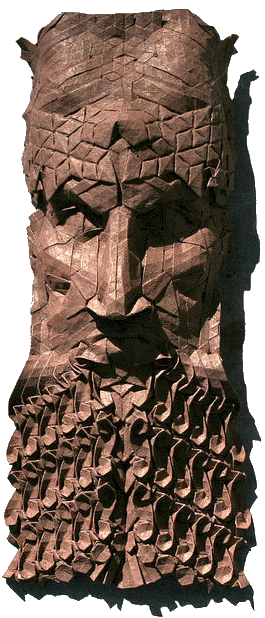 Nebuchadnezzar’sView of God
Daniel 2-4
[Speaker Notes: Nebuchadnezzar, is best known as the king who conquered Judah, destroyed Jerusalem, and carried the people of the Jews captive to Babylon. 
Of all the heathen monarchs mentioned by name in the Scriptures, Nebuchadnezzar is the most prominent and the most important. 
The prophecies of Jeremiah, Ezekiel, and Daniel, and the last chapters of Kings and Chronicles centered about his life, and 
He stands preeminent, along with the Pharaohs of the oppression and the exodus, among the foes of the kingdom of God.
He commanded the armies of Babylon from 609 BC until following his father on the throne in 604-561 BC.
He built temples in Babylon dedicated to idols. Gods like Marduk, Nebo, Zarpinat, Shamash, Sin, Gula, Ramman, Mah and others.
Very religious man (like the Athenians in Acts 17?)
The book of Daniel records several of his interactions with Jehovah.  There is no indication that he ever accepted the error of following his false gods.
However, we are interested in how he perceived the God of Israel.  God’s manifestations to Nebuchadnezzar convinced the king that there was something special and different about Daniel’s God.]
The Dream
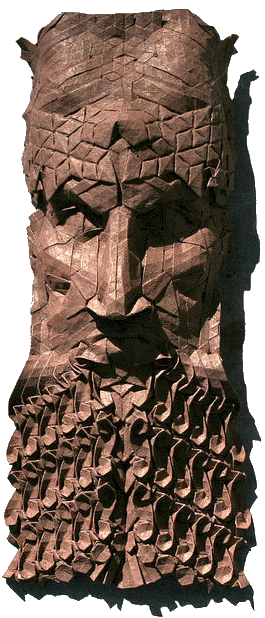 Daniel 2:46-47

God of gods - Lord of kingsRevealer of secrets

Acts 10:25-26; 1 Timothy 6:14-16
Psalm 33:14-16; Isaiah 46:9-10
[Speaker Notes: Daniel chapter 2 begins with Nebuchadnezzar’s desire to have a troubling dream interpreted by his magicians, astrologers, sorcerers and Chaldeans.
He wisely refused to tell them the dream.  Anyone can make up an interpretation.  Requiring them to tell him first what the dream was would assure that they had the power to tell its interpretation as well.  The were unable to do so.
When Daniel became aware of the King’s request, he sought God’s counsel, and God revealed to him the secret “in a night vision” (cf. 2:19).
At Nebuchadnezzar’s throne, Daniel said, “There is a God in heaven who reveals secrets, and He has made known to King Nebuchadnezzar what will be in the latter days…” (2:28)
Note the response of Nebuchadnezzar’s to Daniel’s revealing of the dream and its interpretation…
(Daniel 2:46-47), “Then King Nebuchadnezzar fell on his face, prostrate before Daniel, and commanded that they should present an offering and incense to him. 47 The king answered Daniel, and said, “Truly your God is the God of gods, the Lord of kings, and a revealer of secrets, since you could reveal this secret.”
The fact that Nebuchadnezzar fell down before Daniel revealed his idolatrous influences…
(Acts 10:25-26), “As Peter was coming in, Cornelius met him and fell down at his feet and worshiped him. 26 But Peter lifted him up, saying, “Stand up; I myself am also a man.”
Consider the praise that Nebuchadnezzar offered to the God of Daniel
God of gods
(1 Timothy 6:14-16), “that you keep this commandment without spot, blameless until our Lord Jesus Christ's appearing, 15 which He will manifest in His own time, He who is the blessed and only Potentate, the King of kings and Lord of lords, 16 who alone has immortality, dwelling in unapproachable light, whom no man has seen or can see, to whom be honor and everlasting power. Amen.”
Lord of kings (Note: Daniel had called Nebuchadnezzar a king of kings in 2:37) Here the king acknowledges the power and authority that Daniel’s God had over him.
(Psalm 33:14-16), “From the place of His dwelling He looks on all the inhabitants of the earth; 15 He fashions their hearts individually; He considers all their works. 16 No king is saved by the multitude of an army; a mighty man is not delivered by great strength.”
Revealer of Secrets (less the power of interpreting the dream. More the ability to tell the kings future!)
(Isaiah 46:9-10), “Remember the former things of old, for I am God, and there is no other; I am God, and there is none like Me, 10 declaring the end from the beginning, and from ancient times things that are not yet done, saying, ‘My counsel shall stand, and I will do all My pleasure,’”]
At the Furnace
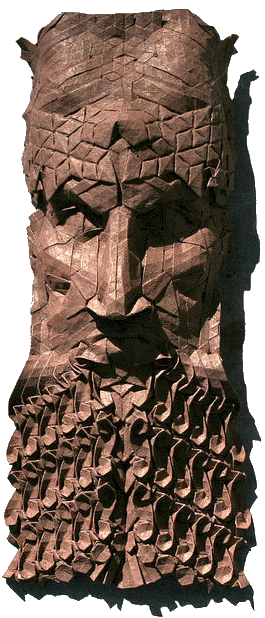 Daniel 3:26, 28-29

Most High GodNot to be blasphemedNo other God can deliver like this

Psalm 34:3; Psalm 33:8-9
[Speaker Notes: In Daniel 3 Nebuchadnezzar built a golden idol (if cubit=18inches) then it was 90 foot tall). Principle deity – Bel
Though this is the very next chapter, it may have been up to 40 years later.  Nebuchadnezzar was still an idolater.
The call was made to all people to “fall down and worship the gold image that King Nebuchadnezzar has set up, and whoever does not fall down and worship shall be cast immediately into the midst of a burning fiery furnace.” (3:5-6)
Shadrach, Meshack and Abed-nego refused, angering the king, and were thrown into the furnace.  In their defiance they said, “Our God, whom we serve is able to deliver us…from your hand, O king” (3:17)
God delivered the three, “the hair of their head was not singed nor were their garments affected, and the smell of the fire was not on them.” (3:27).  The king was astonished, consider what he said.
(Daniel 3:26) [As the three walked about in the furnace unharmed], “Then Nebuchadnezzar went near the mouth of the burning fiery furnace and spoke, saying, “Shadrach, Meshach, and Abed-Nego, servants of the Most High God, come out, and come here.”
Most High God (indicates preeminence and power)
(Psalm 34:3) [We too should exalt the name of God], “Oh, magnify the Lord with me, and let us exalt His name together.”

(Daniel 3:28-29), “Nebuchadnezzar spoke, saying, “Blessed be the God of Shadrach, Meshach, and Abed-Nego, who sent His Angel and delivered His servants who trusted in Him, and they have frustrated the king's word, and yielded their bodies, that they should not serve nor worship any god except their own God! 29 Therefore I make a decree that any people, nation, or language which speaks anything amiss against the God of Shadrach, Meshach, and Abed-Nego shall be cut in pieces, and their houses shall be made an ash heap; because there is no other God who can deliver like this.”
The God of Shadrach, Meshach and Abed-Nego was not to be blasphemed against
“There is no other God who can deliver like this”
(Psalm 33:8-9), “Let all the earth fear the Lord; let all the inhabitants of the world stand in awe of Him. 9 For He spoke, and it was done; He commanded, and it stood fast.”]
After Contemplation
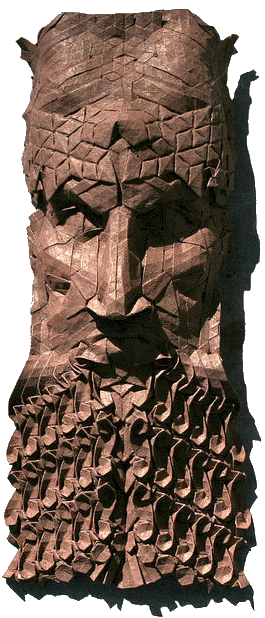 Daniel 4:3, 18

Power &  DominionEverlasting Kingdom - Holy God

Romans 1:20; Daniel 2:44
Leviticus 19:2; 1 Peter 1:15-16
[Speaker Notes: In chapter 4, the King’s address is to all the people of the earth.  “I thought it good to declare the signs and wonders that the Most High God has worked for me.” (4:2)
The occasion of this address was a second dream.  Again, he would call on Daniel to interpret it.
It is not surprising his mind was drawn again to the eternal God, who had on two different occasions demonstrated his great power to the King (dream/furnace)
(Daniel 4:3), “How great are His signs, and how mighty His wonders! His kingdom is an everlasting kingdom, and His dominion is from generation to generation.”
Great signs and Mighty wonders/Dominion from generation to generation (indicates His absolute power)
(Romans 1:20) [Evident to Nebuchadnezzar, should be evident to all!], “For since the creation of the world His invisible attributes are clearly seen, being understood by the things that are made, even His eternal power and Godhead, so that they are without excuse.”
His kingdom is an everlasting kingdom (His rule neverending.  Note how this is fulfilled in Christ’s kingdom!)
(Daniel 2:44) [the interpretation of the king’s first dream], “And in the days of these kings the God of heaven will set up a kingdom which shall never be destroyed; and the kingdom shall not be left to other people; it shall break in pieces and consume all these kingdoms, and it shall stand forever.”

(Daniel 4:18), [the king reveals and describes his second dream], “This dream I, King Nebuchadnezzar, have seen. Now you, Belteshazzar, declare its interpretation, since all the wise men of my kingdom are not able to make known to me the interpretation; but you are able, for the Spirit of the Holy God is in you.”
Holy God  (Note: most translations say “holy gods”. If so, would be an indication of Nebuchadnezzar’s idolatry.  We know that Daniel’s ability came from the one true and Holy God).
Note:  It is because God is Holy that he calls us to live holy lives.
(Leviticus 19:1-2), “And the Lord spoke to Moses, saying, 2 “Speak to all the congregation of the children of Israel, and say to them: ‘You shall be holy, for I the Lord your God am holy.”
(1 Peter 1:15-16), “but as He who called you is holy, you also be holy in all your conduct, 16 because it is written, “Be holy, for I am holy.”]
After Abasement
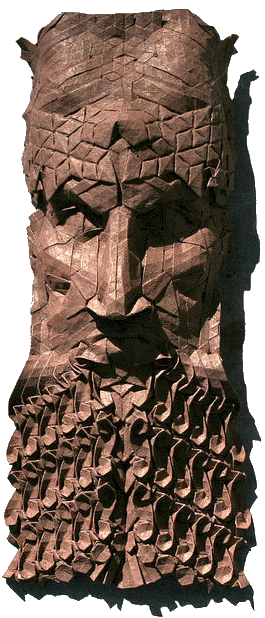 Daniel 4:34-35

Most High – EternalEverlasting Dominion

Proverbs 16:5; James 4:6
Psalm 117
[Speaker Notes: The king’s second dream was a warning that God would punish him because he did not acknowledge God and His power over the king.  The king’s pride would bring him to abasement
(Daniel 4:27) [In interpreting the dream, he warns the king], “Therefore, O king, let my advice be acceptable to you; break off your sins by being righteous, and your iniquities by showing mercy to the poor. Perhaps there may be a lengthening of your prosperity.”
His warning went unheeded (12 months later the dream became a reality)
(Daniel 4:28-31), “All this came upon King Nebuchadnezzar. 29 At the end of the twelve months he was walking about the royal palace of Babylon. 30 The king spoke, saying, “Is not this great Babylon, that I have built for a royal dwelling by my mighty power and for the honor of my majesty?” 31 While the word was still in the king's mouth, a voice fell from heaven: “King Nebuchadnezzar, to you it is spoken: the kingdom has departed from you!”
For a time, the king was insensible.  He was driven from men, ate grass like oxen, His hair grew like eagles’ feathers, and his nails grew like birds’ claws. (7 times pass over you… years? Months?)
(Daniel 4:34-35), “And at the end of the time I, Nebuchadnezzar, lifted my eyes to heaven, and my understanding returned to me; and I blessed the Most High and praised and honored Him who lives forever: for His dominion is an everlasting dominion, and His kingdom is from generation to generation. 35 All the inhabitants of the earth are reputed as nothing; He does according to His will in the army of heaven and among the inhabitants of the earth. No one can restrain His hand or say to Him, “What have You done?”
The praise is the same here as in the earlier examples
We wish to emphasize the consequences of the sin of pride
(Proverbs 16:5), “Everyone proud in heart is an abomination to the Lord; though they join forces, none will go unpunished.”
(James 4:6), “But He gives more grace. Therefore He says: ‘God resists the proud, but gives grace to the humble.’”
We wish to emphasize the requirements of blessing, praising and honoring the Sovereign God of Heaven!
(Psalm 117), “Praise the Lord, all you Gentiles! Laud Him, all you peoples! 2 For His merciful kindness is great toward us,And the truth of the Lord endures forever. Praise the Lord!”]
Conclusion
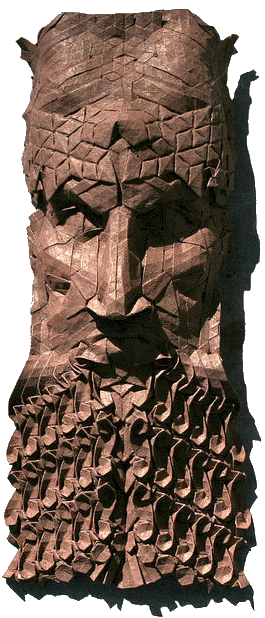 We too have experienced enough to know who God is.

He is worthy of ourpraise and thanksgiving

Psalm 150
[Speaker Notes: We too have experienced enough to know who God is.
He is worthy of our praise and thanksgiving
Praising God is not a feeling. Praising God is a conscious activity.
God is Good!  He is Holy!
God is Great! He is the majestic, Sovereign Creator of all things!
He is Loving!  He is merciful! He does mighty deeds on our behalf!
PRAISE HIM!
(Psalm 150), “Praise the Lord! Praise God in His sanctuary; Praise Him in His mighty firmament! 2 Praise Him for His mighty acts; Praise Him according to His excellent greatness! 3 Praise Him with the sound of the trumpet; Praise Him with the lute and harp! 4 Praise Him with the timbrel and dance; Praise Him with stringed instruments and flutes! 5 Praise Him with loud cymbals; Praise Him with clashing cymbals! 6 Let everything that has breath praise the Lord. Praise the Lord!”]